Lithium Iron Phosphate Cell
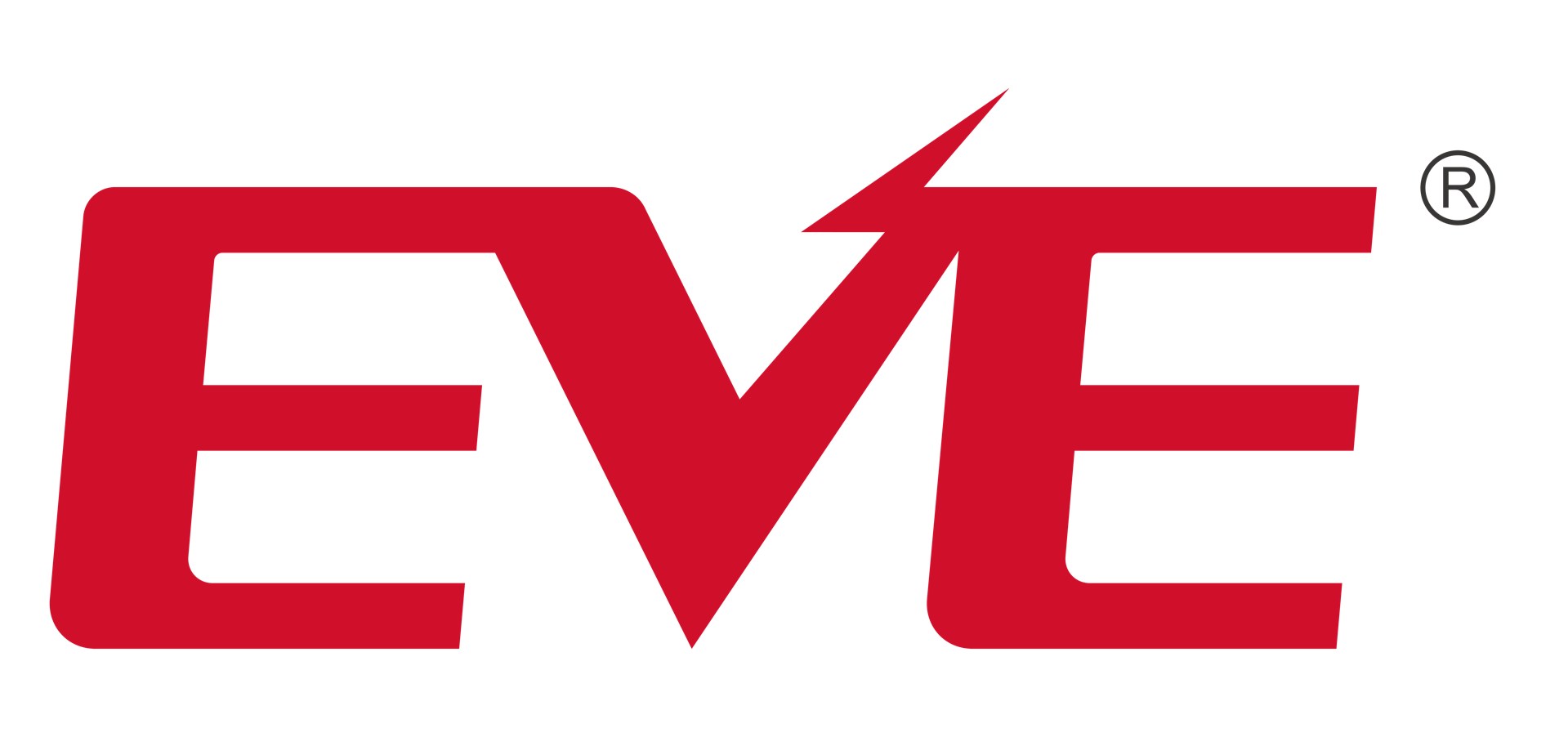 EVE C40
Specifications
Dimensions (mm)
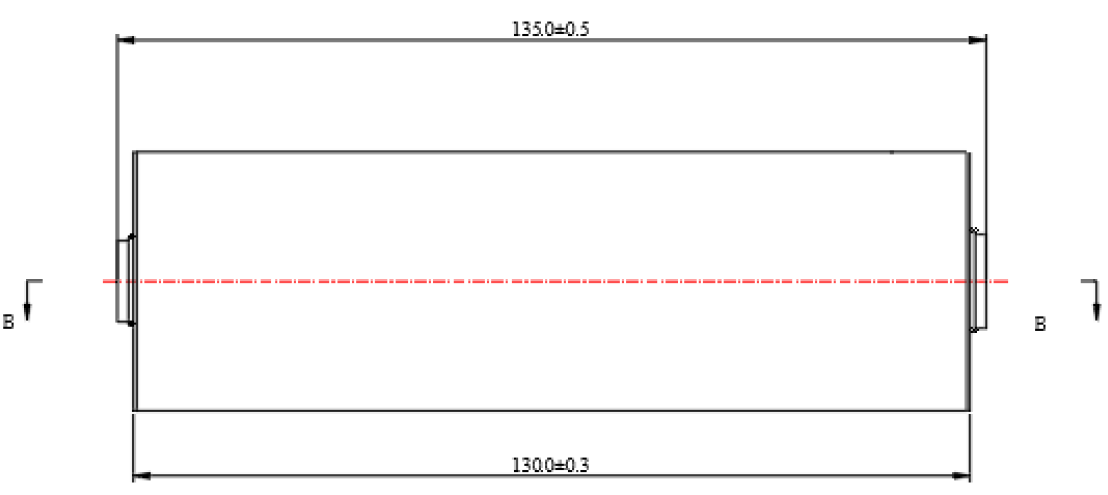 Copyright © 2015 EVE Energy Company . All Rights Reserved.
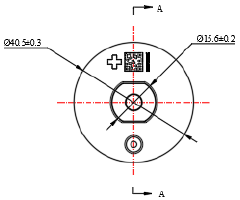 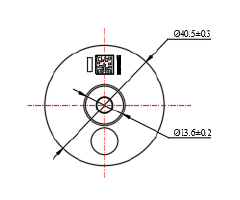 For more details, please contact: EVE Energy North America, 46 Village Pointe Dr, Powell, Ohio, 43065
Email: info@evebatteryusa.com  Phone: 614.389.2552